UPISI U SREDNJU ŠKOLU ŠK.GOD. 2025./2026.
Prezentaciju izradila pedagoginja OŠ Bakar
Adriana Mihalić Šebelja, prof. ped. i inf.
Zakonski okvir
Elementi vrednovanja
... dokazuju se i vrednuju na osnovi:

provjere posebnih vještina i sposobnosti
postignutih rezultata na natjecanjima u znanju
postignutih rezultata na natjecanjima školskih sportskih društava
Dodatni element vrednovanja kandidata
Poseban element vrednovanja kandidata
kandidata sa zdravstvenim teškoćama - pravo prednosti
kandidata koji žive u otežanim uvjetima obrazovanja -pravo prednosti
(nepovoljni ekonomski, socijalni, odgojni čimbenici)
jedan i/ili oba roditelja s dugotrajnom teškom bolesti
dugotrajno nezaposlena oba roditelja
samohrani roditelj (nije u braku i ne živi u izvanbračnoj zajednici) korisnik socijalne skrbi
ako je jedan roditelj preminuo; ako je kandidat dijete bez odgovarajuće roditeljske skrbi
kandidata za upis na osnovi Nacionalne strategije za uključivanje Roma; (2 BODA)
ako je jedan roditelj preminuo; ako je kandidat dijete bez odgovarajuće roditeljske skrbi  (1 bod)
Učenici sa završenom osnovnom umjetničkom školom (1 bod) ?
Zdravstvena sposobnost kandidata
potvrda nadležnog školskog liječnika o zdravstvenoj sposobnosti kandidata za propisani program

ili

liječnička svjedodžba medicine rada

... za kandidate koji se upisuju u programe za koje je posebnim propisima i mjerilima određeno obvezno utvrđivanje zdravstvene sposobnosti
Minimalni bodovni prag
Prijava u sustav

elektroničkim načinom putem NISpuSŠ


www.upisi.hr


U svakom upisnom roku kandidat može prijaviti najviše 6 odabira programa obrazovanja.
LJESTVICA PRIORITETA
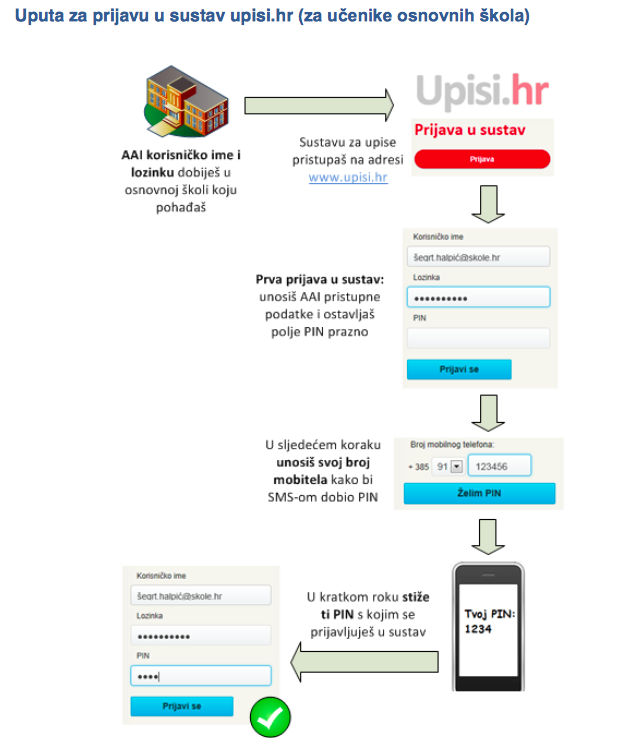 RAD U SUSTAVU- dodatno
Prijava u sustav  https://www.upisi.hr/docs/upisi_prijava.pdf
Kartica Moji podaci  https://www.upisi.hr/docs/Moji_podaci.pdf
Kartica Obrazovni programi  https://www.upisi.hr/docs/Obrazovni%20programi.pdf
Popis obrtnika i licenciranih obrta https://www.upisi.hr/docs/kartica%20obrtnici.pdf
Kartica Moj odabir  https://www.upisi.hr/docs/Moj_odabir.pdf
Kartica Moj raspored  https://www.upisi.hr/docs/Moj%20raspored.pdf
Kartica Moji rezultati  https://www.upisi.hr/docs/Moji_rezultati_v_1-0.pdf
Stvaranje ljestvica poretka  https://www.upisi.hr/docs/Upute_ljestvice_poretka_v1.pdf
UPISNI ROKOVI-LJETNI  upisni rok(redoviti učenici)
UPISNI ROKOVI-JESENSKI upisni rok(redoviti učenici)
UPISNI ROKOVI-ljetni upisni rok(učenici s teškoćama u razvoju)
Redovito surađivati s razrednicom i pedagoginjom
Kontaktirati razrednicu u slučaju nejasnoća i/ili poteškoća u procesu upisa u srednju školu
Pratiti vremenik aktivnosti vezano uz ljetni upisni rok te na vrijeme izvršavati predviđene obveze
Pravovremeno dostaviti dokumentaciju kojom se ostvaruju dodatna prava za upis
Ispuniti obveze prema srednjoj školi vezano uz postupak upisa
PODSJETNIK: